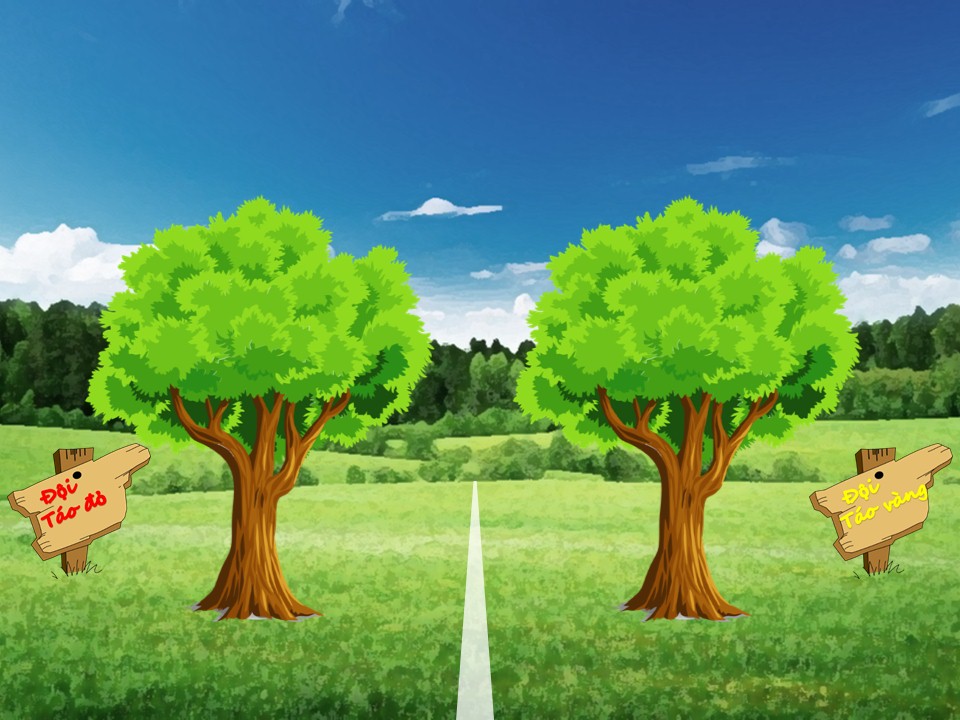 60000 : 2 = ?
70000 × 0 = ?
9000 – 3000 = ?
5000 + 9000 = ?
7000 + 2000 = ?
16000 : 2
7000 × 3 = ?
6000 × 5 = ?
0 : 50000 = ?
15000 – 6000 = ?
HẾT GIỜ
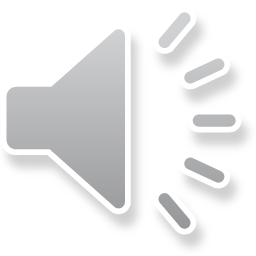 CHÚC MỪNG ĐỘI VÀNG
CHÚC MỪNG ĐỘI ĐỎ
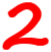 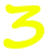 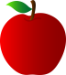 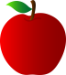 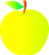 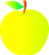 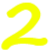 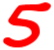 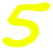 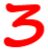 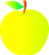 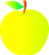 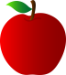 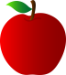 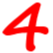 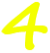 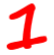 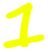 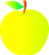 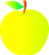 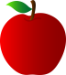 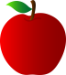 X
X
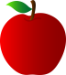 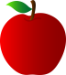 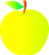 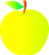 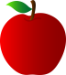 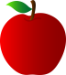 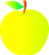 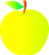 9
9
8
8
7
7
6
6
5
5
4
4
3
3
2
2
Đội đỏ được 8 quả
Đội đỏ được 6 quả
Đội đỏ được 9 quả
Đội đỏ được 0 quả
Đội đỏ được 2 quả
Đội đỏ được 5 quả
Đội đỏ được 3 quả
Đội đỏ được 10 quả
Đội đỏ được 7 quả
Đội đỏ được 1 quả
Đội đỏ được 4 quả
Đội vàng được 0 quả
Đội vàng được 1 quả
Đội vàng được 2 quả
Đội vàng được 5 quả
Đội vàng được 3 quả
Đội vàng được 6 quả
Đội vàng được 9 quả
Đội vàng được 10 quả
1
Đội vàng được 4 quả
Đội vàng được 8 quả
Đội vàng được 7 quả
1
0
0
ÔN TẬP CÁC SỐ ĐẾN 100 000 (TT)
ÔN TẬP CÁC SỐ ĐẾN 100 000 (TT)
Nhớ lại cách cộng, trừ nhẩm các số tròn nghìn. Nhân (chia) nhẩm các số tròn nghìn với (cho) số có một chữ số.
 Nhớ lại cách đặt tính và thực hiện tính cộng; trừ; nhân, chia số có nhiều chữ số cho số có một chữ số
 Tính được giá trị biểu thức.
 Phân tích và giải bài toán rút về đơn vị
MỤC TIÊU
Bài 1: Tính nhẩm:
b)
a)
63000
21000   x   3	           =
9000 – 4000   x   2  =
(9000 – 4000)  x  2 =
8000 - 6000 : 3       =
4000
6000 + 2000 – 4000        =
90000 – (70000 – 20000)=
90000 – 70000 – 20000  =
              12000 : 6           =
1000
40000
10000
0
6000
2000
Bài 2 (Tr5). Đặt tính rồi tính:
6083 + 2378
       28763 - 23359
       2570 × 5
       40075 : 7
56346 + 2853
      43000 - 21308
       13065 × 4
       65040 : 5
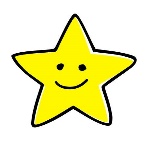 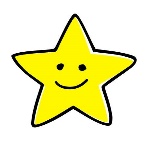 Bài 2: Đặt tính rồi tính:
28763
40075
6083
2570
7
-
+
x
0
5
7
5
2
23359
5
2378
5
1
7
4
1
6
8
5
4
4
0
0
5
12
8
5
3
0
Bài 2: Đặt tính rồi tính:
43000
5
65040
56346
13065
-
+
x
1
5
3
1
0
21308
8
4
2854
0
0
0
2
0
0
2
9
2
1
5
6
9
0
6
52
2
4
0
0
4
0
Bài 3 (Tr5). Tính giá trị biểu thức:
3257 + 4659 – 1300


c.    (70850 – 50230) × 3
6000 – 1300 × 2


d.    9000 + 1000 : 2
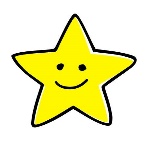 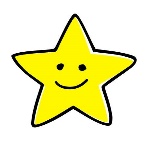 = 7916 – 1300
= 6616
= 6000 - 2600
= 3400
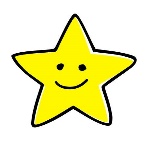 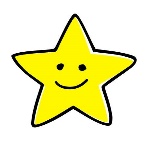 = 20620 × 3 
= 61860
= 9000 + 500
= 9500
Bài 4 (Tr5). Tính giá trị biểu thức:
x + 875 = 9936


      x – 725 = 8259
x × 2 = 4826


       x : 3 = 1532
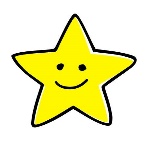 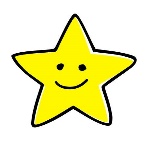 x               = 9936 - 875
x               = 9061
x          = 4826 : 2
x          = 2413
x              = 8259 + 725
x              = 8984
x        = 1532 × 3
x        = 4596
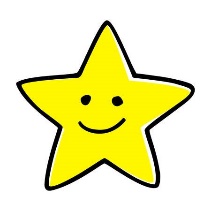 Bài 5
Tóm tắt:
Bài giải:
4 ngày : 680 chiếc
7 ngày : … chiếc?
Số ti vi nhà máy sản xuất được trong 1 ngày là:
             680 : 4 = 170 (chiếc)
Số ti vi nhà máy sản xuất được trong 7 ngày là:
              170 × 7 = 1190 (chiếc)
                            Đáp số: 1190 chiếc ti vi
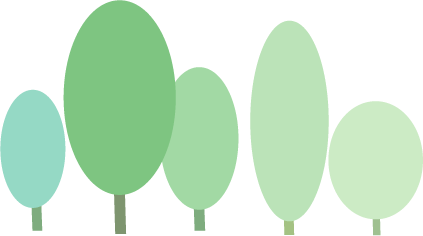 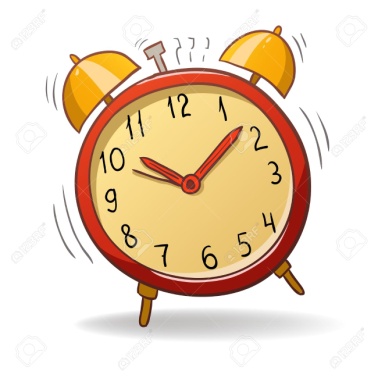 AI NHANH HƠN ?
0
04
10
08
09
06
05
01
02
03
07
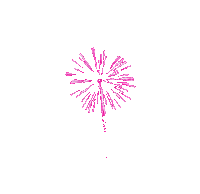 1.       6000 + 2000 – 4000 = ?
A
 2000
B 
4000
C 
6000
D 
8000
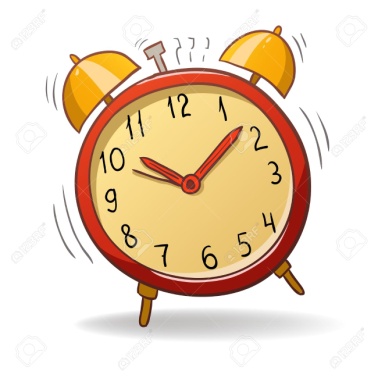 AI NHANH HƠN ?
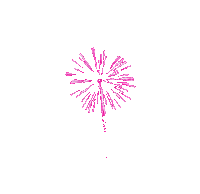 0
04
10
08
09
06
05
01
02
03
07
3.   90000 - 70000 – 20000 = ?
A
20000
B
 40000
C
 60000
D
0
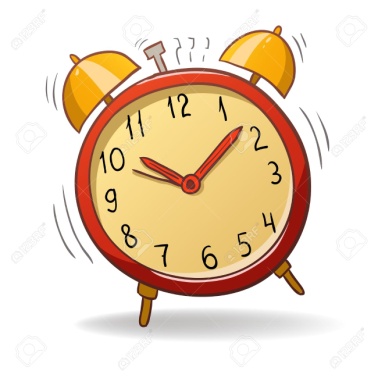 AI NHANH HƠN ?
0
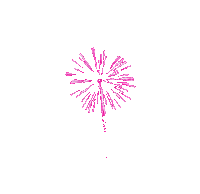 04
10
08
09
06
05
01
02
03
07
6.       9000 – 4000 × 2 = ?
A
 1000
C 
100
D 
8000
B 
10000
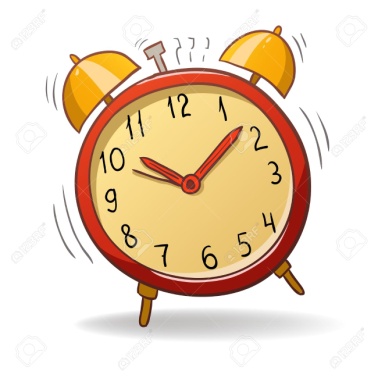 AI NHANH HƠN ?
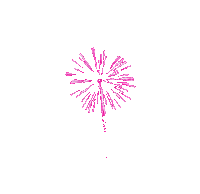 0
04
10
08
09
06
05
01
02
03
07
7.       ( 9000 – 4000 ) × 2 = ?
A
 1000
C 
5000
D 
8000
B 
10000
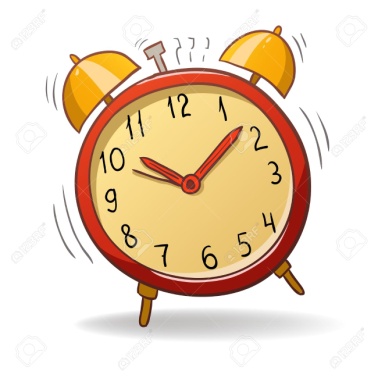 AI NHANH HƠN ?
0
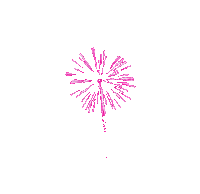 04
10
08
09
06
05
01
02
03
07
8.        8000 – 6000 : 3 = ?
A
 2000
B 
4000
C 
6000
D 
8000
ÔN TẬP CÁC SỐ ĐẾN 100 000 (TT)
Nhớ lại cách cộng, trừ nhẩm các số tròn nghìn. Nhân (chia) nhẩm các số tròn nghìn với (cho) số có một chữ số.
 Nhớ lại cách đặt tính và thực hiện tính cộng; trừ; nhân, chia số có nhiều chữ số cho số có một chữ số
 Tính được giá trị biểu thức.
 Phân tích và giải bài toán rút về đơn vị
CỦNG CỐ
Thank You!